TEMEL BİLGİLER
NBP120 PROGRAMlama
Öğr. Gör. Mahmut KILIÇASLAN
Visual Studio 2019
Visual Studio 2019
Visual Studio 2019
Visual Studio 2019
Visual Studio 2019
Visual Studio 2019
Visual Studio 2019
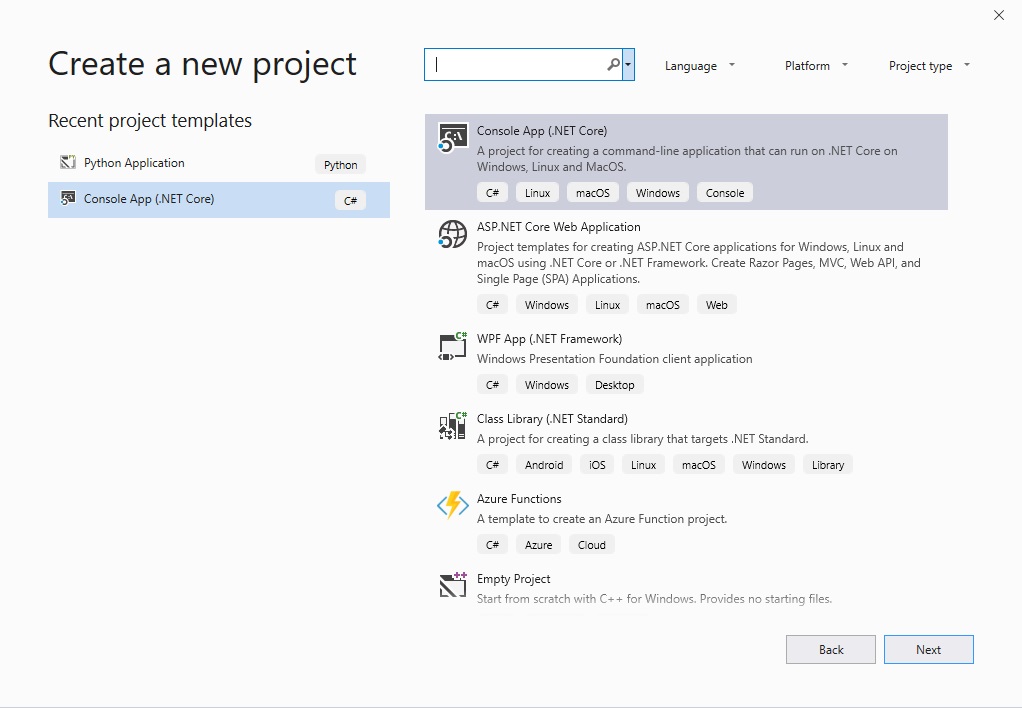 Visual Studio 2019
Visual Studio 2019
KAYNAKLAR
Erhan ARI, Algoritma ve C# Programlama, Seçkin Yayıncılık
https://tr.wikipedia.org/wiki/Algoritma
Ebubekir Yaşar (2011). Algoritma ve Programlamaya Giriş. Murathan Yayınevi.
Doç. Dr. Fahri VATANSEVER (2017). Algoritma geliştirme ve programlamaya giriş, Seçkin Yayıncılık